TRAINING RESOURCE
[Speaker Notes: This training resource accompanies the STEM Careers Toolkit for Careers Leaders in Secondary Schools and Colleges. The slides have been designed to increase awareness of STEM career learning amongst your colleagues, supporting your use of the STEM Careers Toolkit. Use this resource to support your work as a Career Leader and help build STEM specific content into your careers strategy.]
Introduction
This training resource has been created to accompany the STEM Careers Toolkit for schools and colleges.
We recommend that it is used to develop STEM specific career learning expertise with all staff, not just those with a STEM subject focus. 
Depending on the education setting, some suggestions in this resource may not be appropriate or may need modification.
This resource is licensed under the Open Government Licence, version 3. Further information available here.
[Speaker Notes: This slide is information on what this resource is for and how it can be used. You may wish to remove it from your training session.]
Delivery
The recommended time for this session is 90min.

To deliver a shorter session, we suggest using  slides 7 – 27, accompanied by the Teacher's Guide - Linking careers to the STEM curriculum.
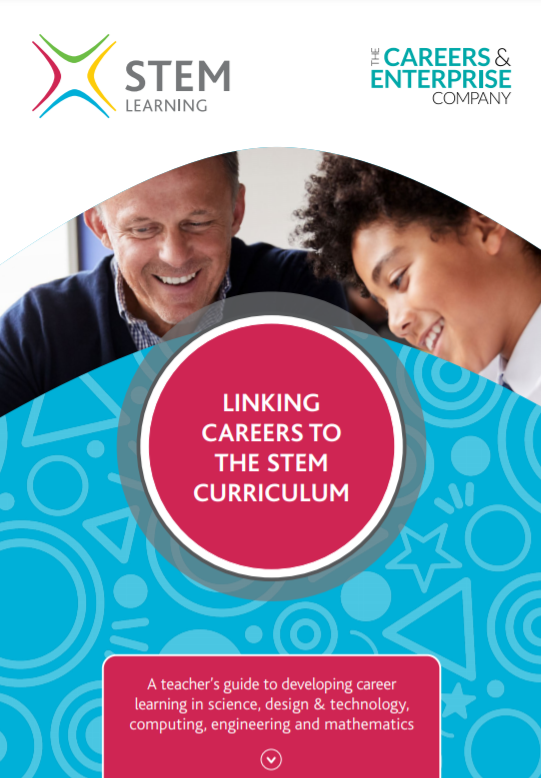 [Speaker Notes: This slide is information on what this resource is for and how it can be used. You may wish to remove it from your training session.

We estimate this training will take 1h 30min to deliver. Slides are editable should you wish to remove or compliment with your own content.

This training session is a mixture of presented slides, discussion and activity. To deliver the session you will need:
A projector for the slides + sound for a suggested video
Handout 2: activity cards (1 set per department / groups of 2 – 5)
Handout 1: capturing STEM career learning worksheet (1 per member of staff)]
Objectives
1
2
3	Review what STEM career learning is already taking place
Explore what STEM career learning is
Consider how your role supports STEM career learning
STEM career learning can be delivered in all subjects, not just Maths, Design and Technology, Science, Computing, and Engineering.
[Speaker Notes: This slide introduces the aims of the training session. We have designed the content around 3 objectives:
Explore what STEM career learning is 
Review what STEM career learning is already taking place
Consider how your role supports STEM career learning

It’s important to note that this session is not just for STEM teachers, it has wider relevance, ie transferability of STEM skills, non-STEM skills roles within STEM sectors. We will return to this throughout the training.]
Gatsby Careers Benchmarks
[Speaker Notes: This slide is an opportunity to review your progress against the Gatsby Careers Benchmarks. You may wish to provide colleagues with an update, framing this session as part of your careers strategy.

For more information about the Gatsby Careers Benchmarks, visit: https://www.careersandenterprise.co.uk/schools-colleges/gatsby-benchmarks]
Further information about the Gatsby Careers Benchmarks.
[Speaker Notes: This slide is an opportunity to review your progress against the Gatsby Careers Benchmarks. You may wish to provide colleagues with an update, framing this session as part of your careers strategy.

For more information about the Gatsby Careers Benchmarks, visit: https://www.careersandenterprise.co.uk/schools-colleges/gatsby-benchmarks]
Why focus on STEM?
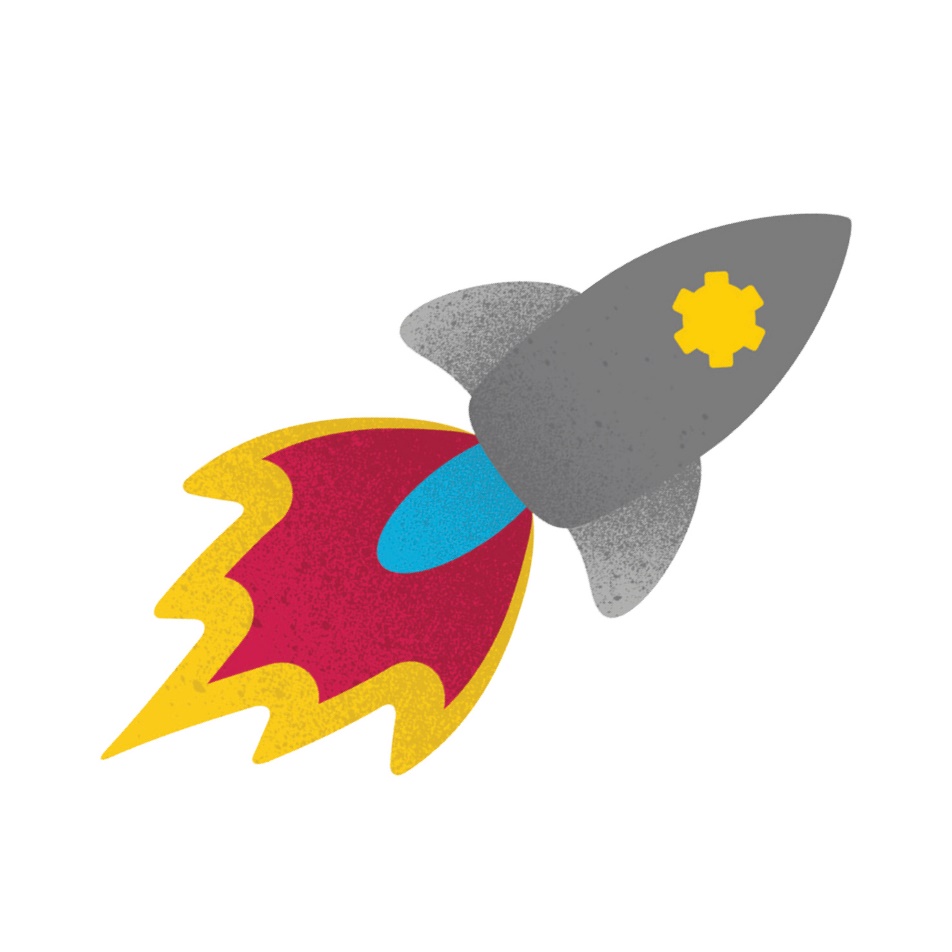 Jobs in the STEM sectors have been predicted to rise at double the rate of  other occupations from 2016-2023.
To fill future demand, industries will need to recruit more young people,  making it imperative that a wider range of young people take up STEM subjects in school, and in further and higher education.
Ref: Jobs of the Future, 2016
[Speaker Notes: This slide helps to set the scene for why we are focusing on STEM within your career learning training programme. As well as STEM industries having a high demand for staff, STEM roles can also be diverse, creative and often hands-on.

The research has been taken from Jobs of the future, Research conducted by Social Market Foundation for EDF Energy, 2016.

Expanding on the quote on the slide, you may also wish to mention the top five groups of jobs within STEM:

“The top five industries for core science, research, engineering and technology jobs (by net requirement will be: Computing services (88,000); Head Offices – Consultancy (57,000); Architecture and Related (38,000); Legal and Accounting (35,000); Scientific Research and Development (29,000)”

For the top 20 see the full report: https://www.edfenergy.com/sites/default/files/jobs-of-the-future.pdf]
What is STEM career learning?
Understand the importance of STEM in our lives
Challenge the perception that “STEM isn’t for me”
Be aware of a wide range of roles available within STEM industries
See the value and transferability of STEM skills
Develop the employability skills needed to be successful in STEM employment
Increase awareness of STEM specific further study routes, careers and labour market information
[Speaker Notes: This slide provides an overview of the 6 topics that we will use to explore STEM career learning strategies. Each topic contains ideas that can contribute to your careers strategy, supporting your work across the 8 Gatsby Careers Benchmarks. 

For each topic we will take a brief look at relevant research / evidence and explore strategies for the classroom. The final activity of this session will provide you with opportunity to reflect on the STEM related career learning already happening in each subject and discuss ideas for future development.]
Understand the importance of  STEM in our lives
Ref: Science Education  Tracker 2019
[Speaker Notes: Topic 1: Understand the importance of STEM in our lives

Modern society relies on STEM. We are all consumers of technology, whether that be our communications, transport, food, housing, etc…

For example:
Transport infrastructure allows us to travel and have goods and food where and when we want. 
Construction supports communities and businesses to exist across wide ranging areas of land (and sea). 
Digital skills allow us to access the technological world, not only for work but for our personal time as well.

However, as you can see from the statistic on the slide, not all students see the importance of STEM to their lives. Research from the Science Education Tracker (2019) showed that only 41% of young people in years 7 – 13 considered an understanding of Science as important to their everyday life. 

Ref: https://wellcome.ac.uk/reports/science-education-tracker-2019

The big problems of society need people working in STEM sectors to create solutions. Take a look at the Government’s Grand Challenges for some great examples of this: https://www.gov.uk/government/publications/industrial-strategy-the-grand-challenges/industrial-strategy-the-grand-challenges]
Understand the importance of  STEM in our lives
Maths – calculating income vs. expenditure for  different households
Science – exploring the technology behind green  energy
Computing – the impact of artificial intelligence in healthcare
[Speaker Notes: Classroom strategies:

These four slides provide examples of how different subjects can help students to understand the importance of STEM in their lives, including using STEM to solve some of the problems we face both locally and globally. This reinforces the point that STEM career learning isn’t exclusively for STEM subjects as these slides provides examples for non-STEM subjects as well. 

Activity (suggested time = 5min):
You may wish to give colleagues a short time to discuss further ideas in their curriculum. A typical starting point might be a topical news story or a local / global challenge that the students will be aware of (i.e climate change, flooding, lack of mobile phone coverage).

Feedback as appropriate.]
Understand the importance of  STEM in our lives
Art – explore raising awareness of global issues  with art projects
English – creative writing and writing for purpose about STEM related news stories
RE – social justice debates about how technology  can improve lives
History – exploring the impact of technology on societies
[Speaker Notes: Classroom strategies:

Continued.]
Understand the importance of  STEM in our lives
PE –  researching technical sports clothing and the design of performance sport equipment
Geography – understanding the technology and engineering infrastructure required to support urban growth
Drama – using technology in the design of set, props, costume and special effects
Music – exploring the impact of technology on  creating and producing music
[Speaker Notes: Classroom strategies:

Continued.]
Understand the importance of  STEM in our lives
D&T – exploring how technology can be adapted to enable wider use in society (ie those with speech impairment,  partial sight or with mobility problems)
Engineering – debating the future of transport,  how will we travel in our green energy future?
Pastoral – the effects of drugs on the human body
[Speaker Notes: Classroom strategies:

Continued. This is the final slide of this section.]
Challenge the perception that “STEM isn’t for me”
Women make up:
24% of the UK’s core-STEM workforce
45.7% professional science occupations
16% UK’s professional ICT occupations
10% UK’s professional engineering occupations
People from black and minority ethnic backgrounds  (BME) make up 12.8% of the UK population, only 6%  of engineers are from a BME background.
Ref: Women in  STEM Workforce  2019
Ref: Engineering UK 2018
[Speaker Notes: Topic 2: Challenge the perception that “STEM isn’t for me”

This slide looks at workforce statistics for STEM industries. Looking at this data, you can see that:

Gender: there is a clear difference between the number of males and females employed within different parts of the STEM industry. Whilst Science has a nearly 50:50 gender split, ICT and engineering is significantly lower for females.

Race: If we look at black and minority ethnic background (BME), whilst 12.8% of the UK population are BME, only 6% of engineers are BME.

There is a strong case for creating a more diverse and inclusive workforce and supporting students to see that STEM careers are open to them.]
Challenge the perception that “STEM isn’t for me”
“Age is just a number and maths was  never my thing!”
Helen Mirren


This advert was released in 2015.  L’Oreal Paris changed it soon after  receiving complaints.
Ref: https://www.bbc.co.uk/news/education-31658852
[Speaker Notes: This slide provides an example of how the media’s representation of STEM subjects can reinforce negative messaging with students and their family. 
The advert was released in 2015 and included a quote from Helen Mirren “Age is just a number and maths was never my thing”. The advert was changed after complaints, but this is one example of how STEM subjects can be portrayed as ‘for clever people’.]
Challenge the perception that “STEM isn’t for me”
Ref: Google
[Speaker Notes: Extending the conversation around media, these two slides show the results for what a students will likely see when they search for the term scientist or engineer.]
Challenge the perception that “STEM isn’t for me”
Ref: Google
[Speaker Notes: Activity (suggested time = 5min):

In small groups, ask colleagues to think about the kinds of messages that students will receive about STEM subjects from the media, specifically consider whether these messages support students to see STEM as an option for them.

Extension: What messages do your students receive about STEM from their family and/or friends?

Some common answers:
It’s for clever people
Certain parts of STEM are more for one gender (i.e. engineering for boys, nursing for girls)
You have to go to university to study for a STEM career

Feedback as appropriate.]
Challenge the perception that  “STEM isn’t for me”
As a key influencer, consider:

how you might speak about STEM subjects

how your lesson content can challenge negative  stereotypes portrayed in the media

if there are opportunities to bring role models into your lessons that demonstrate to students that STEM is for them
[Speaker Notes: Classroom strategies:

Activity (suggested time = 5min):

In small groups, ask colleagues to consider how students perceive STEM subjects and STEM careers.

Consider:
Are there opportunities to engage students in conversation about the media and its portrayal of STEM skills?
Are there opportunities to engage parents to increase their knowledge of careers linked to STEM?

You will find an example activity that challenges perceptions of STEM skills in A Future STEM, a STEM Club resource. Section 2. https://www.stem.org.uk/resources/elibrary/resource/464495/future-stem]
Be aware of a wide range of roles available within  STEM industries
Use STEM employers to support your career activities, even if you are not a STEM subject.
For example, the following roles are often found in STEM industries:
Company Law
Distribution and logistics
Curator
Business management
Marketing
Human Resources Management
We can encourage more students to see their place in STEM by encouraging exploration of the wider careers that STEM industries need to be successful.
[Speaker Notes: Topic 3: Be aware of the wider roles available within STEM employers

Most businesses will need support for marketing, communications, law, management and HR. This is often overlooked when discussing STEM careers. Highlighting a wide-range of jobs linked to STEM employers will help students to see how the skills they develop across the curriculum are relevant to their future employability, regardless of whether or not they choose a future in a STEM skilled role.]
Buyers
As a buyer your focus will be to source and  purchase all of the raw materials needed  for successful production at the best  price available and within agreed quality  specifications.
Process Manager
The Process Manager is responsible for  taking a product through from original idea  to production line, ensuring that all technical  standards are achieved and that the product  makes a suitable profit for the company.
Ref: Tasty Careers
[Speaker Notes: Classroom strategies:

Activity (suggested time = 5min)

To demonstrate how links can be made to STEM from the wider curriculum, we are going to use a chicken salad as our inspiration. Using the food industry as our STEM employer, ask colleagues to mindmap the different jobs involved in taking the chicken salad from idea to sale. For each role, think about which subjects the employee might need to study at FE / HE. 

Extension: Look at the full product lifecycle, including collecting raw materials and end of use disposal / recycling. If recorded, this activity could even form part of lesson planning for an upcoming careers themed event or resource.

The poster referenced in this slide is from Activity (suggested time = 5min)

To demonstrate how links can be made to STEM from the wider curriculum, we are going to use a chicken salad as our inspiration. Using the food industry as our STEM employer, ask colleagues to mindmap the different jobs involved in taking the chicken salad from idea to sale. For each role, think about which subjects the employee might need to study at FE / HE. 

Extension: You may wish to try this activity with a local employer / product. Consider looking at the full product lifecycle, including collecting raw materials and end of use disposal / recycling. If recorded, this activity could even form part of lesson planning for an upcoming careers themed event or resource.

The poster references in this resource is from https://tastycareers.org.uk/downloads

At the end of the activity, provide a copy of the poster and allow colleagues opportunity to further develop their ideas around subject links to individual roles.]
Be aware of a wide range of roles  available within STEM industries
use STEM Ambassadors to support your career  activities, even if you are not a STEM subject
use a wide range of examples when you are  linking careers to lesson content. Think about our  product / process example as a way of exploring  different careers that link to the same theme
ask colleagues and your Careers Leader if you need some ideas
[Speaker Notes: Classroom strategies:

To finish off, here are some ideas to consider for the classroom. Resources to support these can be found at the end of this resource and in the STEM Careers Toolkit: https://www.stem.org.uk/resources/elibrary/resource/467467/stem-careers-toolkit-careers-leaders]
See the value and transferability of STEM skills
Digital skills are required in at least 82% of online advertised openings across  the UK



“Good numeracy is the best protection against unemployment, low wages and poor health”




“The World Economic Forum predicts creativity, innovation and ideation will be  key skills for the workforce of the future.”
Ref: No longer optional: employer demand for digital skills 2019
Ref: Andreas Schleicher, Director, OECD 2013
Source: Attitudes towards maths
Ref: Future of Jobs Report 2018
[Speaker Notes: Topic 4: See value in the transferability of STEM skills

The statistics in this slide highlight the increasing value that skills developed within STEM subjects have in society. What can we do to help students understand that skills such as digital skills and mathematics will increase their wider employability?]
See the value and transferability of STEM skills
avoid endorsing negative opinions of STEM subjects

encourage visitors to your lessons to discuss how they use numeracy and digital skills in their job

create opportunities for students to use numeracy and digital skills in lesson activities ie creating a blog when reviewing a book, using the internet to research from credible sources, using budgets for STEM challenges
[Speaker Notes: Classroom strategies:

Our three suggestions to support students to understand the transferability of STEM skills are:

ask staff to avoid reinforcing negative opinions of STEM, particularly around a subject being difficult or demanding. Recent research from the Science Education Tracker 2019 stated “Science is regarded as a ‘difficult’ subject and, compared with other compulsory subjects, students are less likely to rate themselves as ‘good’ at science and are more likely to feel anxious about it.” Ref: https://wellcome.ac.uk/reports/science-education-tracker-2019 We must do what we can in every subject to support students to feel that STEM subjects are accessible to them, regardless of our own experiences.

Encourage employers and visitors to discuss how they use numeracy and digital skills in their job and help students (and parents) to see that the majority of jobs need these skills, regardless of whether they are a STEM skilled role or not.

Encourage continued use of numeracy and digital skills across the curriculum and continue to reinforce the message that these skills are everywhere, not just in your STEM subjects.]
Develop the employability skills  needed to be successful in STEM  employment
the employability skills desired by a STEM  employer are likely to be the same for all  employers
employability skills such as leadership, problem  solving, teamwork and communication are not  unique to STEM subjects
Ref: Top 10 Employability Skills
[Speaker Notes: Topic 5: Develop the employability skills needed to be successful in STEM employers

Developing the employability skills of students will support both their STEM and non-STEM specific career learning. This slide uses the STEM Learning Top 10 Employability Skills as an example. 
https://www.stem.org.uk/resources/elibrary/resource/418157/top-ten-employability-skills

You may wish to refer to another employability skills framework if more appropriate.]
Develop the employability skills  needed to be successful in STEM  employment
make employability skills visible in your classroom, whatever your subject

link lesson and extra-curricular content to employability skills. Encourage students to discuss and reflect on their own skill development

tweak lesson activities to give them more of an employability skill focus ie group tasks, listening tasks
[Speaker Notes: Classroom strategies:

Our three suggestions to support students to develop STEM employability skills are:
Make employability skills visible in the classroom. The STEM Learning Top 10 STEM Employability skills poster is available to download fro free from: https://www.stem.org.uk/resources/elibrary/resource/418157/top-ten-employability-skills

Linking lessons and club content to employability skills can be done by highlighting a skill to work on in an activity and asking students to reflect on their own skill development. For example, for STEM Clubs, many of the resources are linked to employability skills: https://www.stem.org.uk/stem-clubs/featured-resources

Try tweaking existing lesson activities to give them an focus on employability skills. Use activities that naturally link to keep the planning workload down and as you make changes, update your scheme of learning so that you don’t have to repeat the work next time to teach the lesson.]
Increase awareness of STEM specific further study  routes, careers and labour market information
increase your own knowledge by working with the Careers Advisor, Careers Leader and doing internet research
invite an employer to talk to your class about STEM study routes that link to a topic that you are teaching
take an active role in employer visits, careers fairs and other opportunities that are available
have careers information available in your classroom       ie displays, posters, flyers
[Speaker Notes: Topic 6: Increase awareness of STEM specific further study routes, careers and labour market information

Students need to be aware of the STEM specific routes and careers available to them. There is lots of information out there, our role is to drip feed it to them during their time with us, enabling their decision making to be informed.

Classroom strategies:

Our three suggestions to increase awareness of STEM specific careers information are:

Take opportunity to increase your own knowledge by working with the Careers Advisor, Careers Leader and doing internet research. Use our expertise to help you explore different career options for your students and work out which careers might be suitable to link to particular topics. (Note: you may wish to suggest a suitable method of contact, for example email or in department meetings.)

Inviting an employer to talk to students is a good way of sharing careers information first hand and link it to the topic that you are teaching. Taking this approach will need some planning as the employer will need to be prepped for what exactly you are looking for. The STEM Ambassador programme can support these types of requests if you do not have a local contact that can help (https://www.stem.org.uk/stem-ambassadors). If not an employer, you could use the Careers Adviser a member of staff who has worked in a relevant field. Note: you may wish to provide additional support around working with employers in another training session. Support for this can be found here: https://www.careersandenterprise.co.uk/schools-colleges/gatsby-benchmarks/gatsby-benchmark-5

Taking an active role in employer visits, careers fairs and other opportunities that are available is a great way for your colleagues to increase their awareness of different employers and find out about different study routes. Where you can schedule a teacher to support an event, try to encourage them to find links relevant to their subject and potentially pick up new contacts.

Try to have careers information available in your classroom. STEM specific posters, flyers and booklets are available from Resources, posters, videos and guidance available from the STEM Learning careers page: www.stem.org.uk/stem-careers]
Increase awareness of STEM specific further study  routes, careers and labour market information
Make use of national themed weeks and days
British Science Week
International Women into Engineering Day
Ada Lovelace day
Pi day
many more!
Alternatively, create your own themed week/day  focussing on industry sectors in your area.
[Speaker Notes: Classroom strategies:

Focusing on a themed awareness day is often a good way to highlight careers information. Choose a theme that suits your colleagues and students, perhaps focusing on a group under-represented in STEM, on a local industry/main employer, or on a current ‘hot’ issue. Having a themed week or day means that careers content can be planned to compliment lessons, with additional links to displays and visiting speakers / assemblies. Focusing on a particular theme helps colleagues to plan their content within a format, for example making links to engineering or female role models in their subject.

To find more ideas for themed awareness days linked to STEM, visit: https://www.stem.org.uk/resources/community/collection/448551/national-celebration-events-promote-stem-careers]
ACTIVITY: Capturing STEM career learning
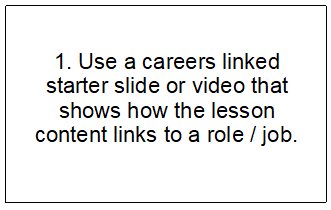 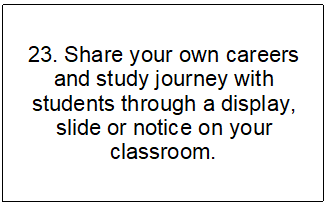 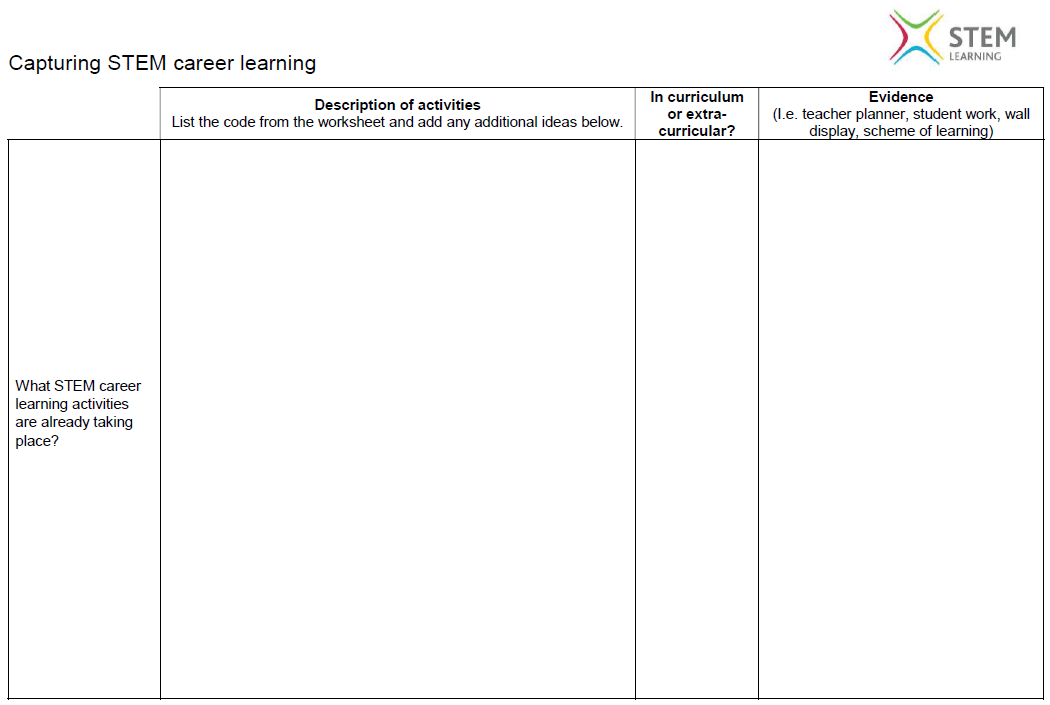 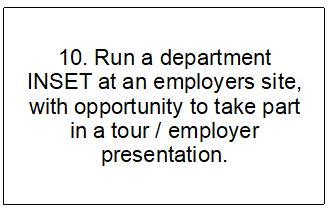 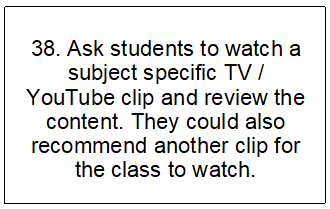 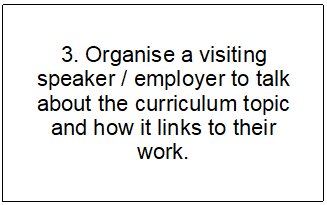 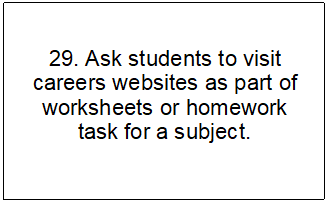 [Speaker Notes: ACTIVITY: Capturing STEM career learning]
Capturing STEM career learning
Now you have an overview of the 6 topic areas that make up STEM career learning. Let’s take a look at some STEM careers activities that might work for your department. 
Keep in mind, STEM career learning can happen:
in lessons
in clubs (extra curricular)
in pastoral / PSHE
[Speaker Notes: Capturing STEM career learning

Now you have provided an overview of the 6 topic areas that make up STEM career learning. We are now going to explore the STEM career learning work is already happening with your colleagues. 

Provide hand outs of the STEM Careers Toolkit Activity Cards. Ideally these should be cut into sortable cards and distributed 1 set per department / groups of 2 – 5.]
Capturing STEM career learning
Take a look at the activities on the cards.
Sort each card into one of the 4 categories:
Already do it
Willing to have a go
Willing to have a go (with support)
Not relevant to me
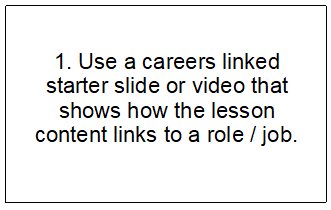 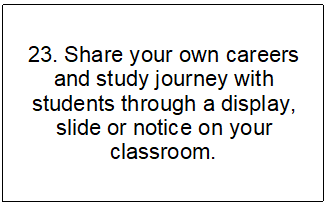 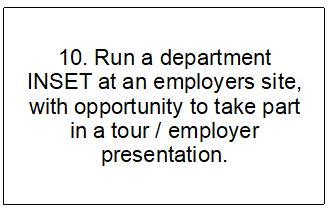 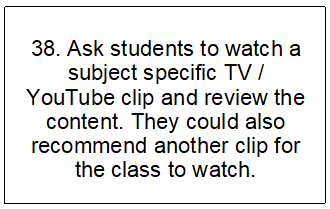 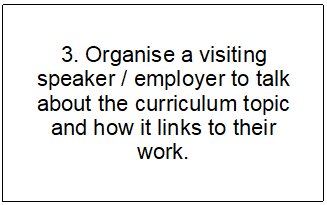 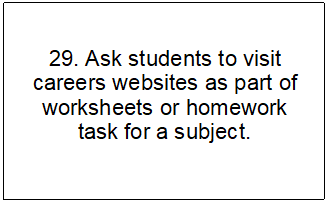 [Speaker Notes: Capturing STEM career learning

Activity (suggested time = 10min):

Ask colleagues to assign sort the cards into 4 categories.:
(A) Already do it
(B) Willing to have a go
(C) Willing to have a go (with support)
(D) Not relevant to me

If you are providing the cards as a handout rather than producing individual sets of cards, ask colleagues to assign the corresponding letter (A-D) to each card,

Feedback as appropriate.]
Capturing STEM career learning
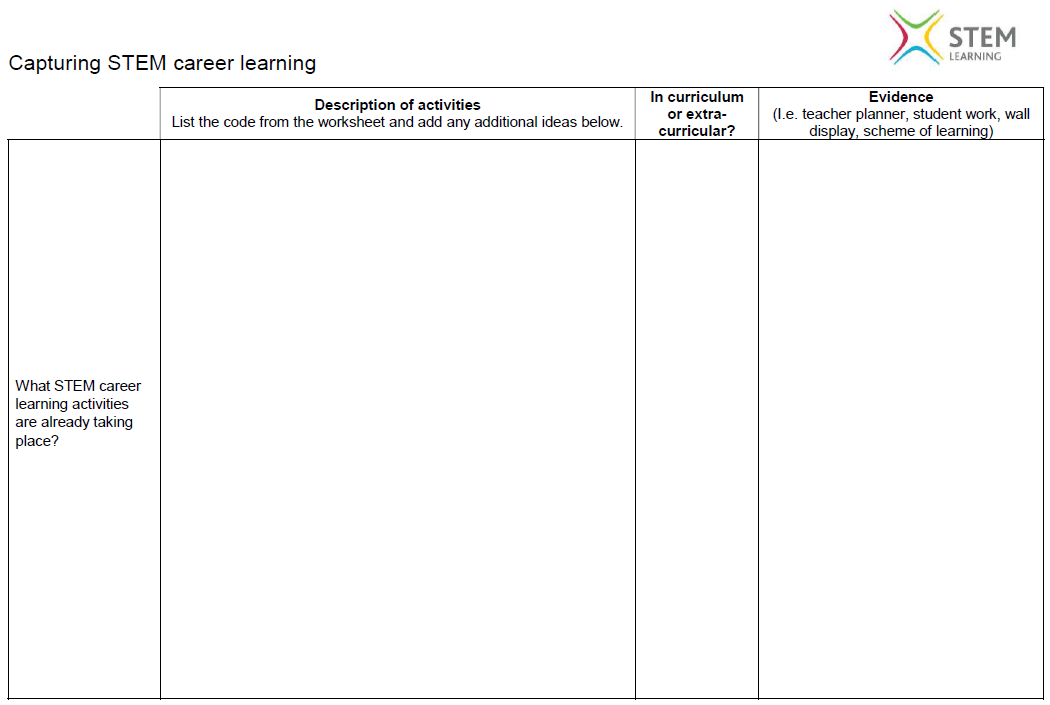 [Speaker Notes: Provide the Capturing STEM career learning handout, ideally one per person.]
Capturing STEM career learning
Thinking about the activities that were assigned as (A) Already do it, or your own ideas:
write down the activities you are already doing				(Use the card numbers to speed up recording)
are these activities part of the curriculum or extra-curricular?
where would I be able to find evidence of this STEM career learning taking  place?
you can also add in any activity that is not listed on the cards
[Speaker Notes: This activity asks colleagues to record the activity the are already doing. 

Activity (suggested time = 15min, slides 35-39)

Ask colleagues to work through page 1 of the Capturing STEM career learning handout. You are looking to capture what kind of STEM career learning is happening. Prompt colleagues to add their own activities if they are not listed on the cards.

Feedback as appropriate.]
Capturing STEM career learning
Thinking about the activities that were assigned (B) Willing to have a go or (C) Willing to have a go (with support)
B = choose 2 - 4 ideas to try in the next 4 weeks.
C = choose 3 - 5 ideas to try this / next term.  


What support do you need to make this happen?
You can also record ideas that are not listed on the cards.
[Speaker Notes: This activity builds on the ideas that colleagues are (B) Willing to have a go or (C) Willing to have a go (with support).

Ask colleagues to work through page 2 of the Capturing STEM career learning handout.

You are looking for colleagues to write down new ideas to try in the next few weeks / months. Those ideas that are:
(B) Willing to have a go – can be ideas to try in the next 4 weeks.
(C) Willing to have a go (with support) – can be ideas to try this/next term, giving your colleagues time to seek support.

Feedback as appropriate.]
Capturing STEM career learning
Thinking about working with employers:
do you provide any STEM-themed employer experiences?
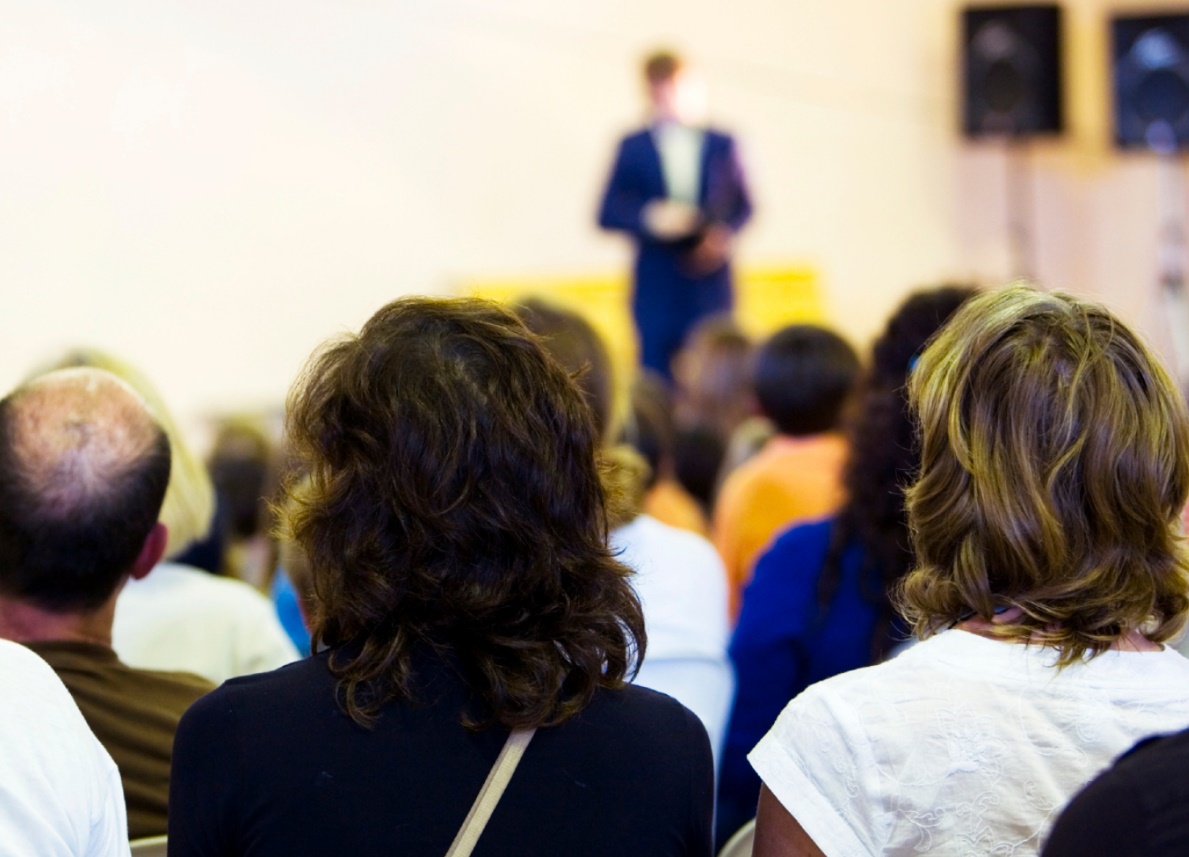 [Speaker Notes: Looking at page 3 of the Capturing STEM career learning handout, ask your colleagues to record their activity that involves employers. As well as asking colleagues to think about this as STEM career learning activity, this task also allows you to bring together any employer, FE or HE contacts that you might not be aware of.

Refer to the careers activity cards if staff need a prompt for ideas as a number of the cards mention employer linked ideas.]
Capturing STEM career learning
Understand the importance of STEM in our lives
Challenge the perception that “STEM isn’t for me”
Be aware of a wide range of roles available within STEM industries
See the value and transferability of STEM skills
Develop the employability skills needed to be successful in STEM employment
Increase awareness of STEM specific further study routes, careers and labour market information
[Speaker Notes: Look at page 4 of the Capturing STEM career learning handout.

The aim of this activity is to give colleagues the opportunity to review how they are addressing the 6 topics covered in this training session and explore where they may be able to provide additional STEM career learning. 

Use this slide and page 4 of the handout to support colleagues to perform a light touch needs analysis and reflect on where support from your Careers Leader and Careers Adviser will be useful. 

Important: There is no expectation on colleagues to support every topic, this activity is about prompting discussion and ideas around each of the topic areas. Some departments may be able to provide more support than others, this is absolutely fine.]
Capturing STEM career learning
Looking at what STEM Careers Learning involves:
are there any gaps in your provision?
what activities or actions will address these gaps?

How can your Careers Leader and Careers Adviser support?
[Speaker Notes: This is the final slide of the activity, the next few slides (40 – 47) contain ideas for resources and further support for STEM career learning.

At the end of the session, collect the Capturing STEM career learning handouts in (or ask colleagues to return them at a later date) and take a copy for your records before returning to the relevant department. 

The information on this handout will support you to:
Further develop your career training programme.
Provide evidence of career training with colleagues.
Work with colleagues / departments to develop their STEM career learning]
Support for STEM careers learning
[Speaker Notes: Slides 40 – 47 contain ideas for resources and further support for STEM career learning.]
STEM Ambassadors
www.stem.org.uk/  stem-ambassadors
[Speaker Notes: STEM Ambassadors

STEM Ambassadors are volunteers from a wide range of science, technology, engineering and mathematics (STEM) related jobs and disciplines across the UK. They offer their time and enthusiasm to help bring STEM subjects to life and demonstrate the value of them in life and careers.

Any subject teacher / leader, community leader or youth organisation can request a STEM Ambassador.

For example:
An accountant could visit an A level art class to give advise about being self-employed. 
A scientific writer could visit an English class to talk about writing for a specific purpose.

STEM Ambassadors are requested through the STEM Ambassador website. 
https://www.stem.org.uk/stem-ambassadors

You can also contact your local STEM Ambassador Hub to find out about STEM Networking events where you can meet STEM Ambassadors and find out about the support they can offer your lessons / clubs.
https://www.stem.org.uk/stem-ambassadors/local-stem-ambassador-hubs]
Linking careers to the STEM curriculum
Free teacher’s guide to linking careers to the STEM curriculum:
resources and ideas for lessons
career linked extra-curricular activities
ideas for working with employers
resources to support measuring impact
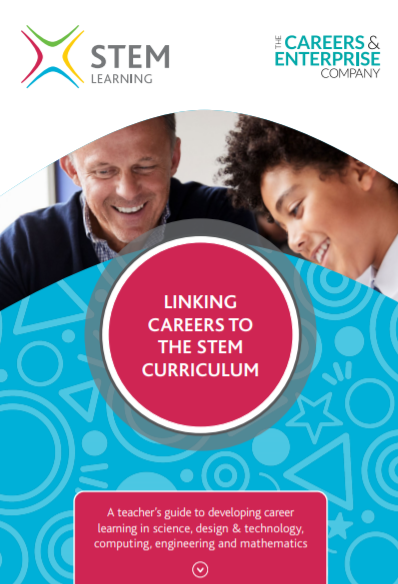 www.stem.org.uk/rxgrh4
[Speaker Notes: This guide is aimed at teachers of science, design and technology, computing, engineering and mathematics, and those who are passionate about providing STEM career experiences. It offers immediate ideas to try, longer term solutions and recommendations of useful resources.]
STEM career learning resources
Subject linked careers resources available for:
Science
Mathematics
Design and Technology
Computing
Engineering
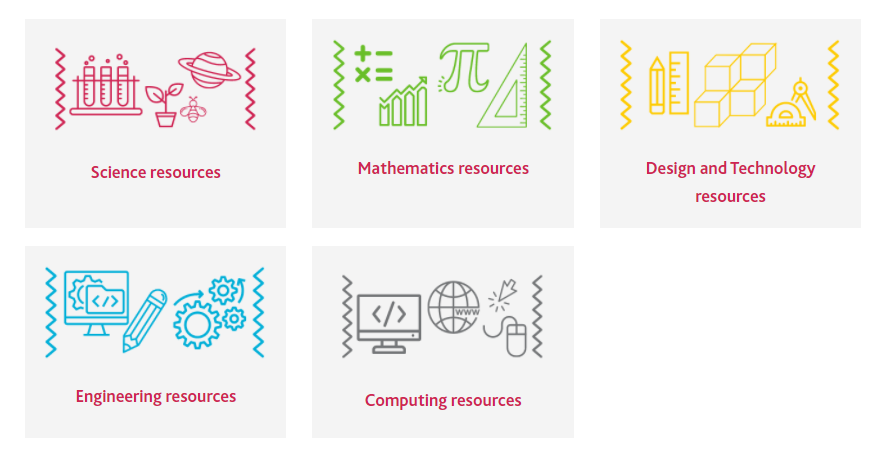 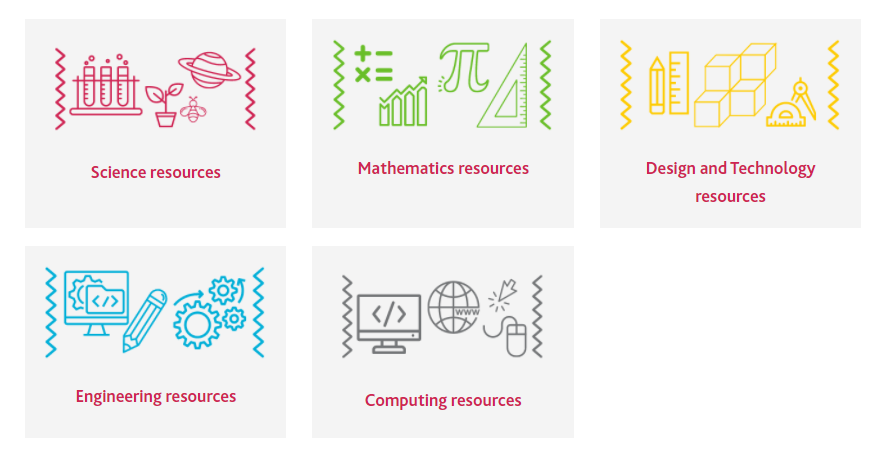 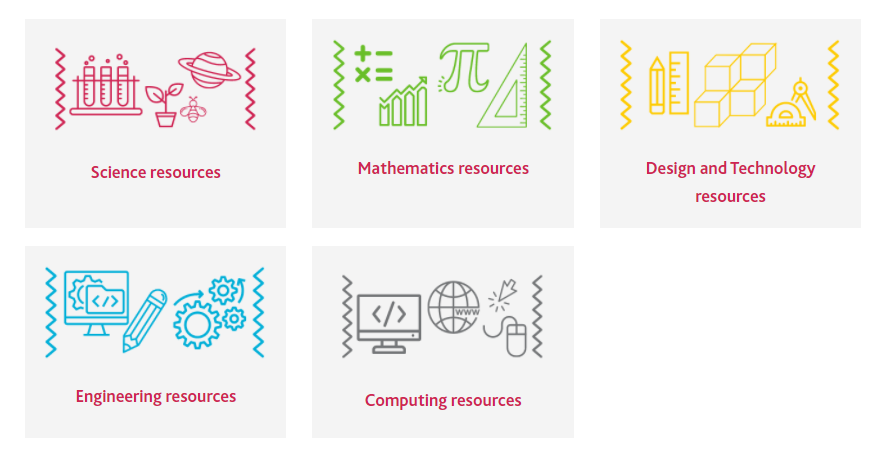 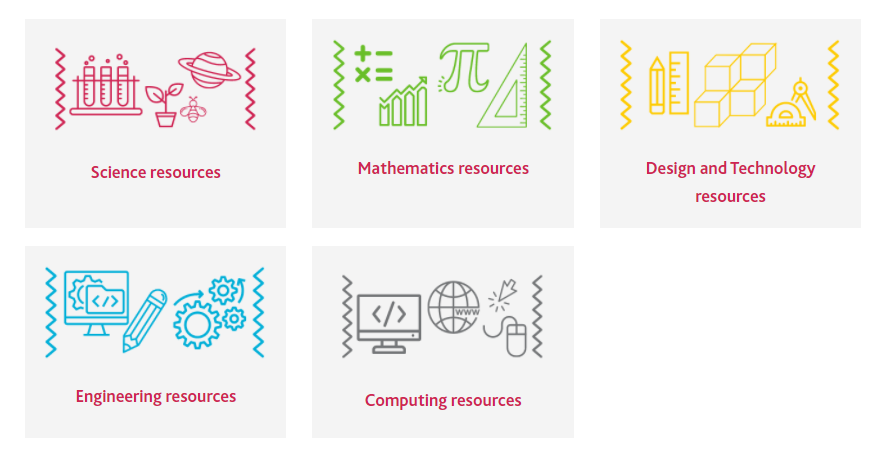 https://www.stem.org.uk/stem-careers
[Speaker Notes: STEM career learning resources

Collections of subject linked careers resources available for Science, Mathematics, Design and Technology, Computing and Engineering.

Available for free at www.stem.org.uk/stem-careers]
STEM career learning resources
Careers & Enterprise Company (2017) Careers in the curriculum: what works
Free online training: Linking Curriculum Learning to STEM Careers
Learn more about Essential Skills with the Skills Builder Framework
Find out about Gatsby Benchmark 4

Curriculum-specific resources:
STEM Learning’s free STEM careers resource collections
Institution of Engineering and Technology
Institute of Physics
Royal Society of Chemistry
[Speaker Notes: STEM career learning resources

Resource recommendations to support developing STEM careers links, full version available from the STEM Careers Toolkit for Careers Leaders in Secondary Schools and Colleges:
https://www.stem.org.uk/resources/elibrary/resource/467467/stem-careers-toolkit-careers-leaders]
STEM career learning resources
Royal Society of Biology
Institute of Mathematics: Maths Careers
Tomorrow’s Engineers Resources

Ideas for enrichment resources and STEM-themed events and competitions:
Resources and training to support STEM Clubs
Royal Academy of Engineering
The Big Bang Fair and The Big Bang Near Me
Royal Institute Masterclass
[Speaker Notes: STEM career learning resources

Resource recommendations to support developing STEM careers links, full version available from the STEM Careers Toolkit for Careers Leaders in Secondary Schools and Colleges:
https://www.stem.org.uk/resources/elibrary/resource/467467/stem-careers-toolkit-careers-leaders]
STEM career learning resources
TeenTech Awards and events
IET Faraday Challenge
F1 in Schools
VEX Robotics Championships
FIRST LEGO League
FIRST Tech Challenge
BP STEM Challenge
UK Youth Rocketry Challenge
Greenpower Challenge
Biology focused competitions
British Physics Olympiad
Practical Action
[Speaker Notes: STEM career learning resources

Resource recommendations to support developing STEM careers links, full version available from the STEM Careers Toolkit for Careers Leaders in Secondary Schools and Colleges:
https://www.stem.org.uk/resources/elibrary/resource/467467/stem-careers-toolkit-secondary-schools-and-colleges]
STEM Clubs
www.stem.org.uk/  stem-clubs
[Speaker Notes: STEM Clubs
https://www.stem.org.uk/stem-clubs

STEM Clubs are out-of-timetable sessions that provide young people with the chance to explore aspects of STEM (Science, Technology, Engineering & Mathematics) in less formal settings. They aim to enrich, rather than deliver, the curriculum. Clubs are an important outlet to ignite new interest or raise attainment in STEM subjects through more imaginative and inventive teaching methods.
 
The pictures on this slide show examples of the resources that are available to support STEM Clubs. 
Access them here, https://www.stem.org.uk/stem-clubs/featured-resources]
Further training
Online training designed for secondary teachers and further education lecturers in STEM subjects. 
Identify how to adapt your STEM curriculum, engaging your students in careers linked to their classroom learning
www.stem.org.uk/ne712
[Speaker Notes: Further Training
http://www.futurelearn.com/courses/linking-stem-curriculum-learning-to-careers/

This free course supports teachers of STEM subjects to link curriculum learning to careers. Through weekly tasks, you identify how to adapt your STEM curriculum, engaging your students in careers linked to their classroom learning. The course runs several times a year and is free to access.

www.futurelearn.com/courses/linking-stem-curriculum-learning-to-careers/1]
Next steps
Individually
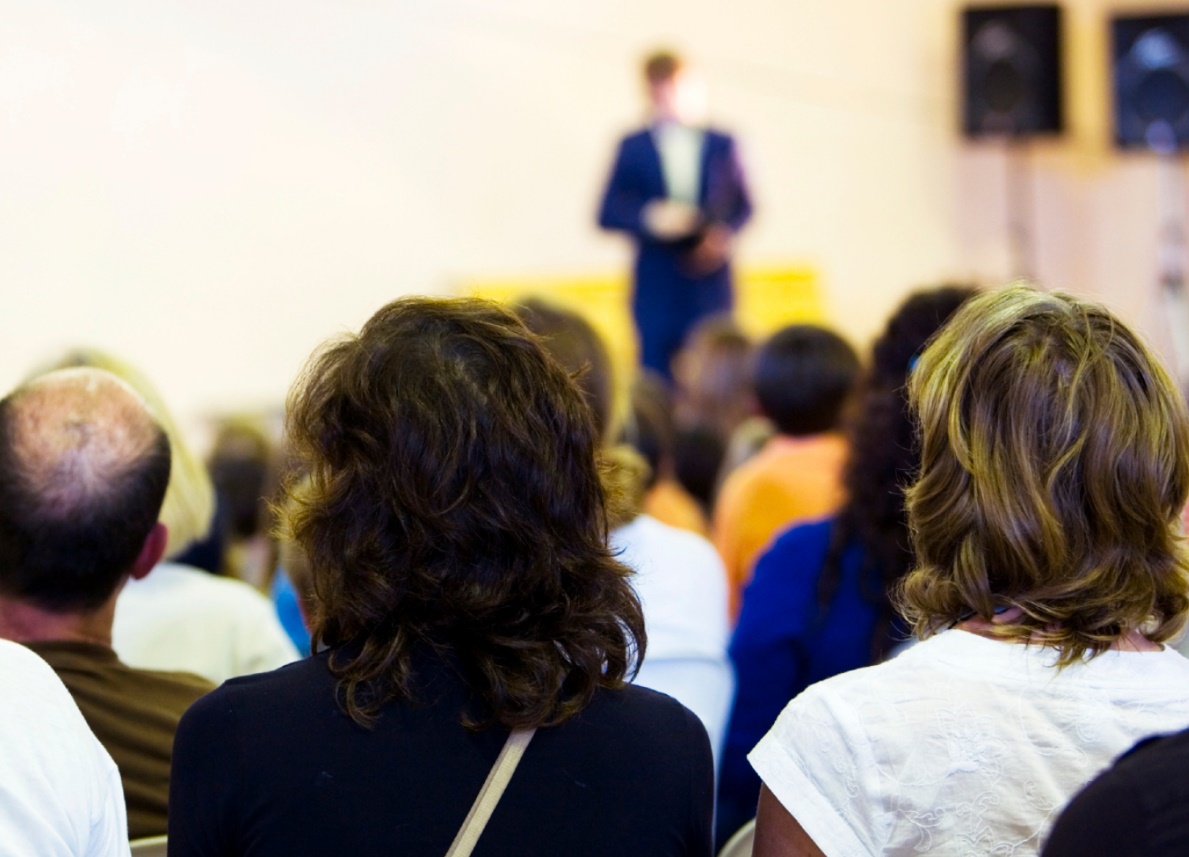 As a department
[Speaker Notes: Next steps

Activity (suggested time = 5min)

As a final thought before finishing, allow time for colleagues to consider and discuss the next steps they plan to implement from their Capturing STEM career learning handout. Ask colleagues to share these with the group and make connections between departments who might be planning similar work.]
STEM Learning is the largest provider of education and careers support in science, technology,  engineering and mathematics (STEM). We work with schools, colleges and others working  with young people across the UK.
Our mission is to improve lives through education and ensure that every young person across  the UK can access the world-leading STEM education they deserve. Inspirational teaching is  vital and supporting teachers, alongside students, is fundamental to our approach. We provide  teachers with professional development, educational resources, access to STEM Ambassadors  and support for STEM Clubs
www.stem.org.uk
[Speaker Notes: This resource has been produced by STEM Learning to accompany the STEM Careers Toolkit for Careers Leaders in Secondary Schools and Colleges.
https://www.stem.org.uk/resources/elibrary/resource/467467/stem-careers-toolkit-secondary-schools-and-colleges

Further information about STEM Learning can be found here: https://www.stem.org.uk/]